1
三個祈願
馬太福音 6:9-10
成偉邦傳道
16/5/2021 雪梨華人基督教會
2
路加福音 11:1-2
耶穌在一個地方禱告，禱告完了，有個門徒對他說：「求主教導我們禱告，像約翰教導他的門徒。」耶穌說：「你們禱告的時候，要說：…….
3
主禱文 (馬太 6:9-10)
1.   禱告的對象
2.   三個祈願
4
禱告的對象 6:9
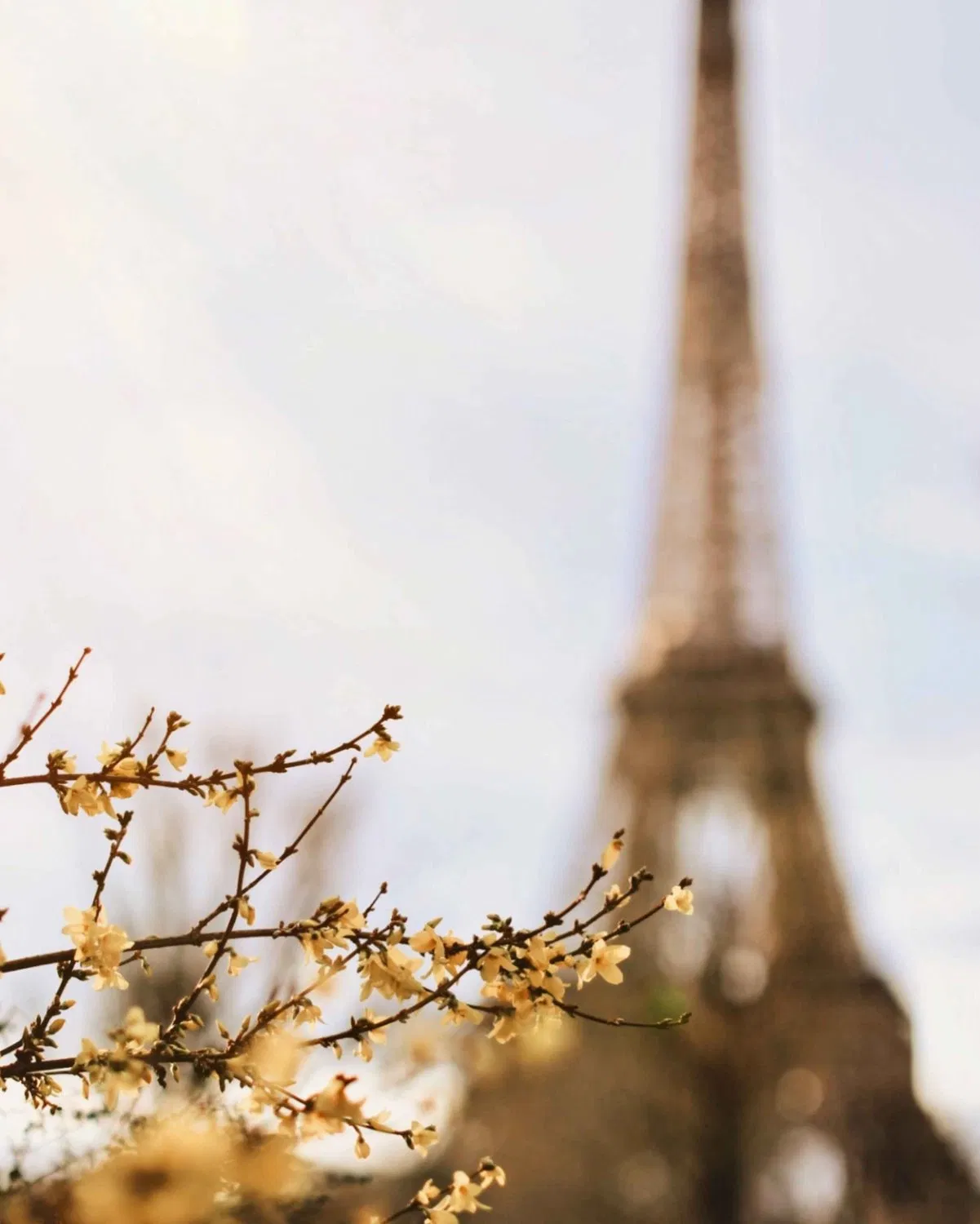 我們在天上的父…
5
我們在天上的父
天父是全然美善的，沒有絲毫邪惡
天父是全知的，祂明白一切
天父是全能的 ，在祂沒有難成的事，
6
三個祈願 (馬太 6:10)
願人都尊祢的名為聖
願祢的國降臨，
願祢的旨意成就地上，如同行在天上。
7
第一個願望
願祢被尊為聖
Let your name be kept holy (ESV)
8
神的名字是……
耶和華以勒 – 神有預備，祂看見我們的需要
耶和華沙龍 – 神賜人平安
耶和華尼西 – 祂使我們勝利，而我們對神完全的效忠
耶和華忌邪的神 – 神要求我們專一於祂，不可以有其他的偶像
9
第二個祈願
願祢的國降臨

願祢的國降臨，就是說，神的國、神的管治臨到你的身上。
10
第三個祈願
願祢的旨意行在地上，如同行在天上

祂願意萬人得救，明白真道。(提前2:4)

我父啊，倘若可行，求你叫這杯離開我。然而，不要照我的意思，只要照你的意思。	(馬太26:39)
11
三個祈願的基礎
神是全知、全能及全善的天父，
發生在我們生命中的任何事，假如是出於神的心意，此時或者覺得不好，但深信最終一定是美善的，我又怎會不樂意遵行？
12
我的三個祈願
我在天上的父，
願我尊祢的名聖，
願祢的國降臨在我身上，
願祢的計劃成就在我身上，如同在天上那樣。……
13
完